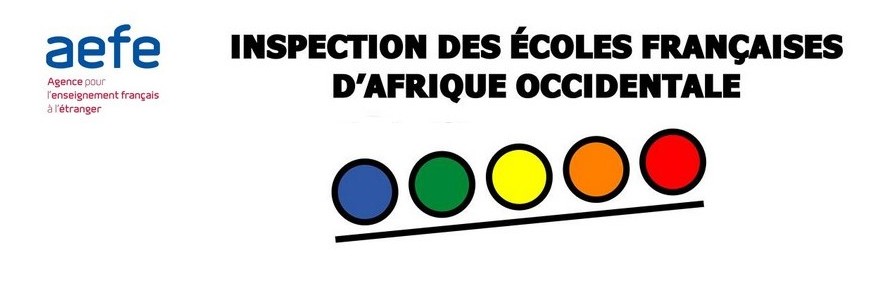 Des outils d’évaluation
… pour l’EAD et après !
Serge LEVAUFRE CPAIEN ZAO
Mais d’abord, quelques réponses à des questions importantes …
Enseigne-t-on autant de contenus d’apprentissage dans l’enseignement à distance qu’habituellement ?
Non …
Mais d’autres compétences, transversales notamment  ont certainement pu être davantage travaillées : usages du numérique, assiduité, attention, autonomie, persévérance …
Oui
L’évaluation est-elle nécessaire ?
continue et bienveillante
l’évaluation fait partie du processus d’apprentissage
La nécessité d’un feed back pour l’enseignant afin de mesurer les effets de son enseignement
La nécessité d’un feed back pour l’élève afin d’identifier ses procédures, ses réussites, ses progrès et/ou de comprendre ses erreurs
Pour que l’enseignant continue d’apporter sa plus value et reste en interaction avec l’élève : analyser, expliquer, valoriser, aider…
Oui
Non
L’évaluation à distance est-elle juste ?
Peu importe …
On évalue les travaux que l’on reçoit et on se base sur les observations que l’on peut faire
Encourager l’autonomie de l’élève (définir une échelle d’aide et l’inclure dans les travaux demandé) et l’auto-évaluation
Une opportunité à saisir pour renforcer la relation de confiance avec les familles et associer les parents à l’analyse des progrès de l’enfant lorsque cela est possible.
Faudra-t-il trouver des articulations entre ce qui s’est passé dans l’enseignement à distance et les premières semaines de la reprise en présentiel ?
Oui
La période d’enseignement à distance fait partie désormais du parcours de l’élève
Une prise en compte de cette période et des adaptations sont à prévoir, quel que soit le moment de cette reprise (en juin ou en septembre)
Non …
Pourra t-on évaluer toutes les compétences du programme ?
On en fait moins et on les enseigne différemment
Nécessité, si on souhaite apporter un « codage » supplémentaire (fait à la maison, sans aide, avec aide, …) que celui-ci soit harmonisé sur l’ensemble de l’école. Importance d’une concertation, au moins par cycle.
Il y a des activités que l’on ne peut pas enseigner à distance (exemple de certaine activité en EPS)
Quelles modalités doivent être privilégiées ?
Régulière plutôt que massée
Formative plutôt que sommative
Basée sur des observations régulières lors des temps synchrones, des échanges oraux, des analyses de productions d’élèves, des échelles d’aide, des écrits réflexifs transmis par l’élève, de son auto-évaluation, …
Sommative en fin de séquence d’apprentissage, à l’oral comme à l’écrit. (pdf modifiable, quizz en ligne, enregistrement…).
Garder des traces des notions abordées et de  ces évaluations pour pouvoir compléter le livret scolaire
Des supports et des outils d’évaluation
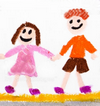 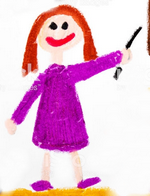 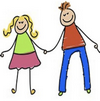 Des outils pour l’enseignant
Des outils pour communiquer
Des outils pour l’élève
Grille de suivi
Grille d’observation
Photos
Vidéos
Enregistrements audio
Cahier de progrès (à échelle, à vignettes, …)
Carnet des apprentissages
Brevet de réussite
Ceintures des réussite
Livret scolaire
Livret de compétences
…
Des supports
Des supports
Des supports
Observation
Outils de l’élève (cahier du jour, …)
Photos
Vidéos
Enregistrements audio
Tableau de performances (fluence)
Grille de relecture
Exercices auto-correctifs
Ecrits réflexifs
…
LSU,carnet de Suivi des Apprentissages, Edumoov, Livreval, Pronote, bulletin spécifique à l'établissement..
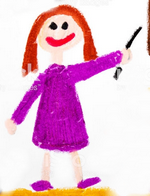 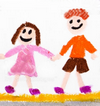 Grille de suivi
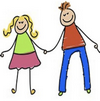 Carnet des apprentissages
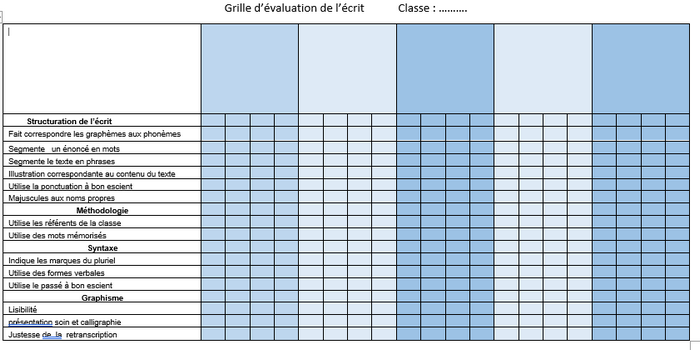 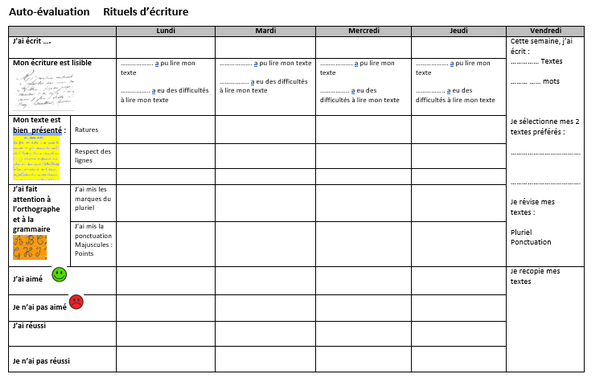 Livret scolaire
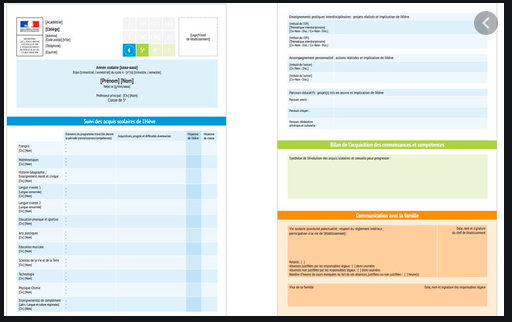 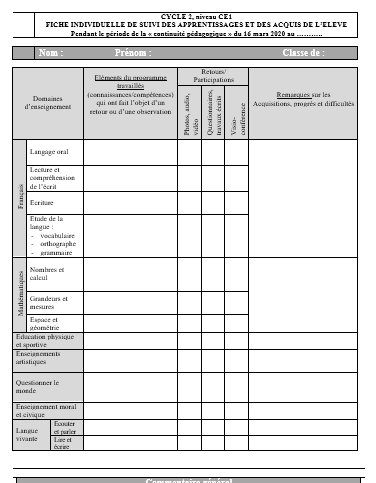 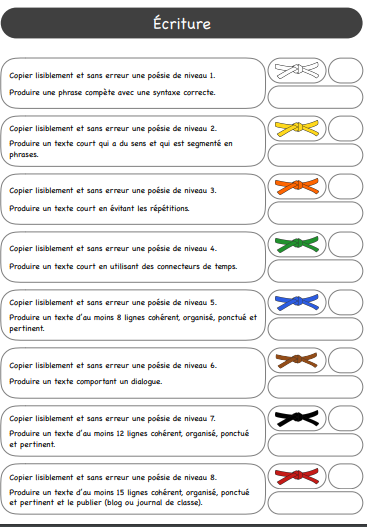 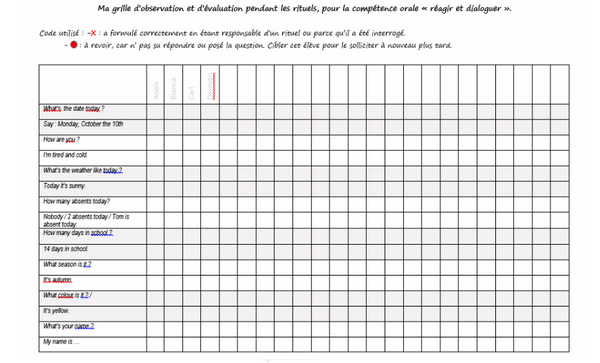 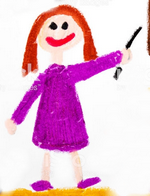 Grilles de suivi
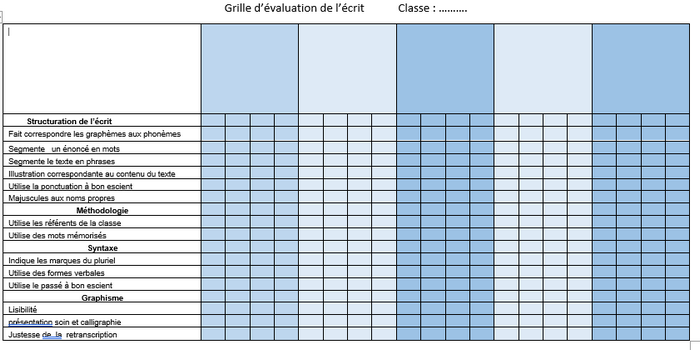 Exemple de grille de suivi
 (à partir du récapitulatif des compétences travaillées St Exupéry Ouagadougou GS)
Grille de suivi GS Ecole des Almadies
Exemple de grille de suivi
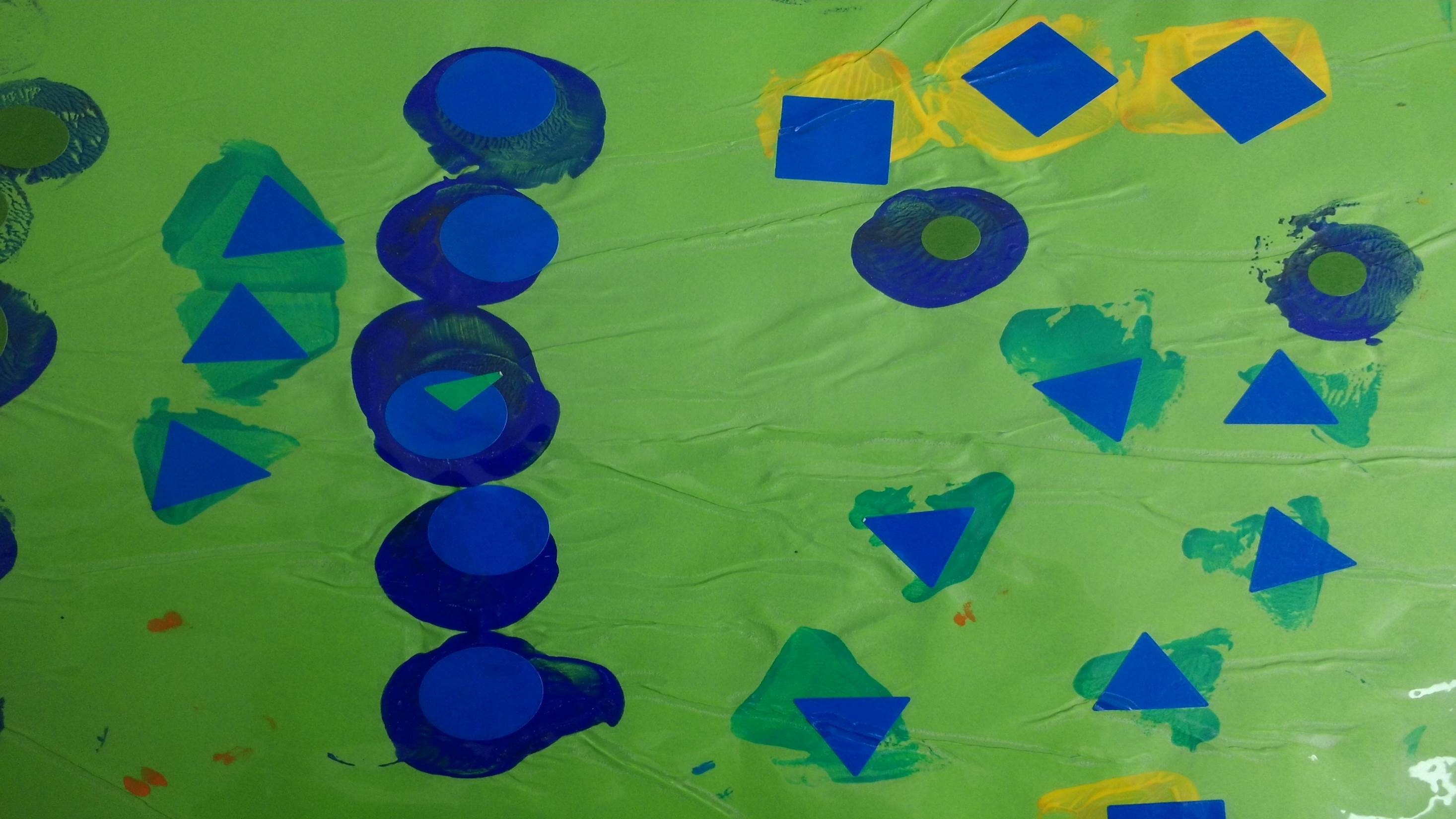 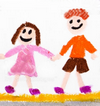 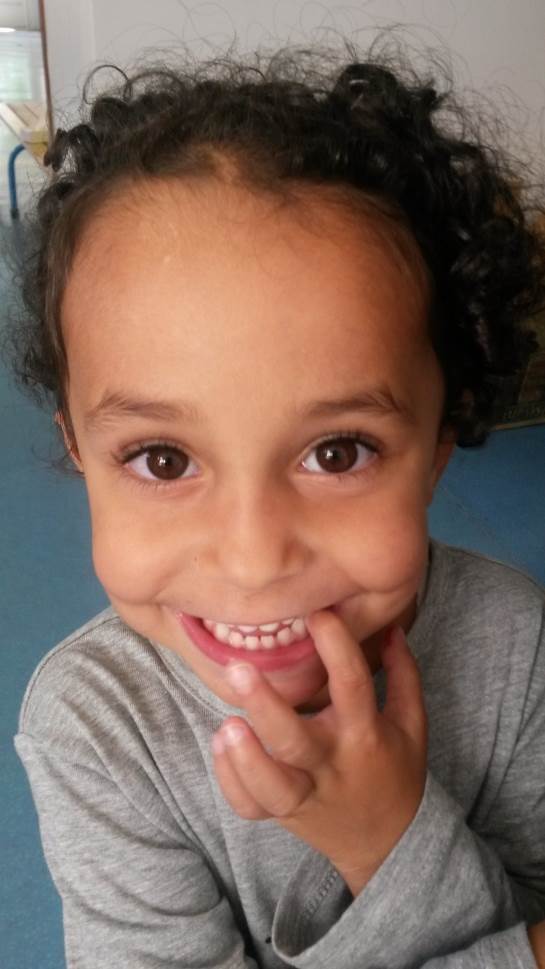 Mon cahier de réussites et de progrèsMyriam - PS
15 février 2016
« Ma tour est plus grande que papa ours ».
Myriam utilise le terme: « plus grand que ».
15 février 2016
« Ma tour est plus petite que bébé ours ».
Myriam utilise le terme: « plus petit que ».
« Ma tour est pareille que maman ours ».
Myriam utilise le terme: « pareil que ».
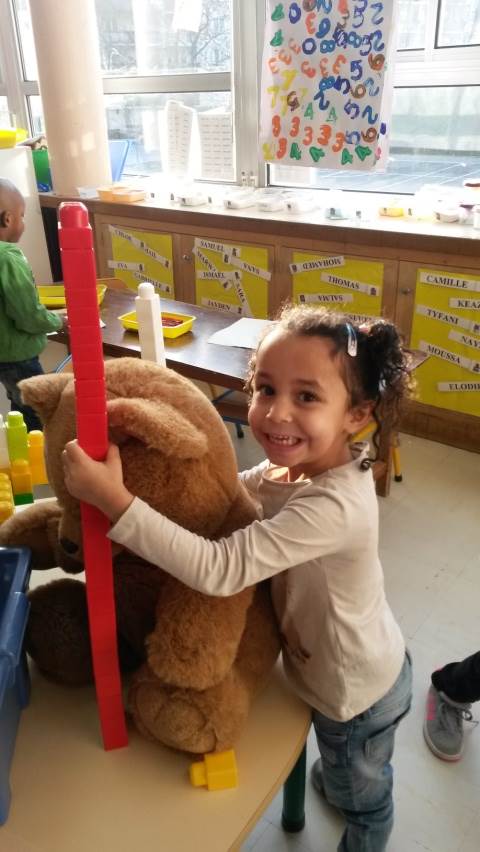 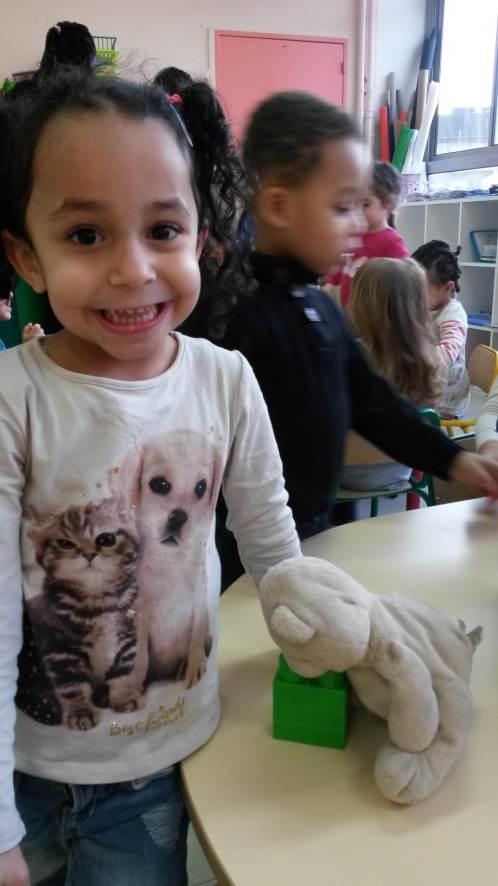 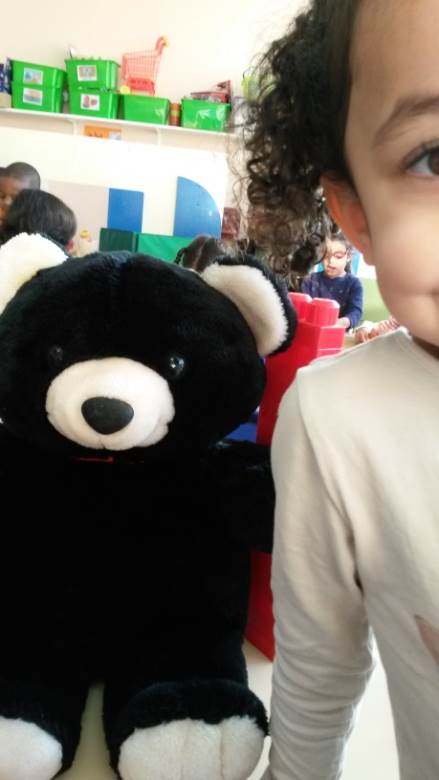 LE PRENOM
3 décembre 2015
Myriam reconnait son prénom parmi les autres prénoms de la classe.
15 décembre 2015
Myriam « écrit » son prénom toute seule sans modèle avec les lettres magnétiques.
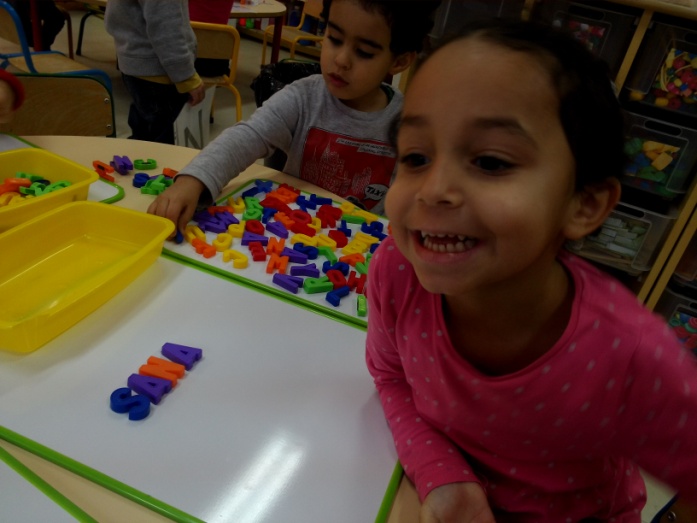 L’écrit : Les traits horizontaux
25 janvier 2016
Myriam continue les traits horizontaux en faisant des boudins à la pâte à modeler.
25 janvier 2016
Myriam trace des traits horizontaux.
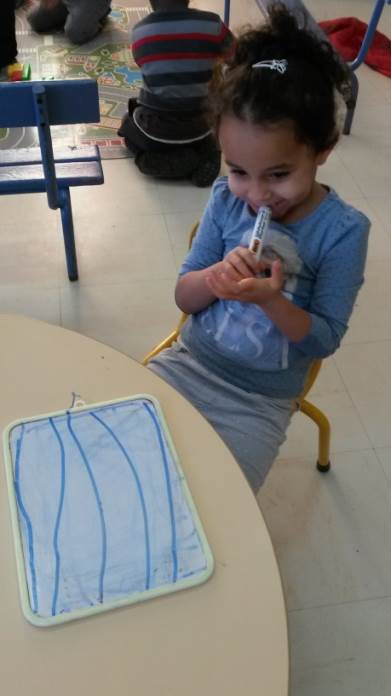 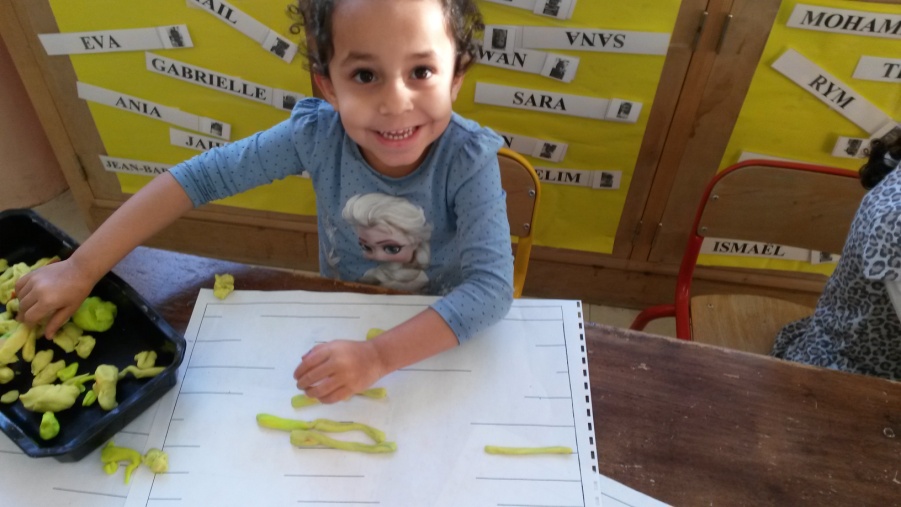 Bilans des progrès de Myriam dans le domaine
« Le langage dans toutes ses dimensions »
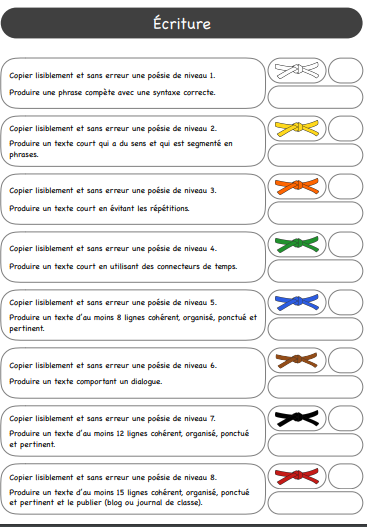 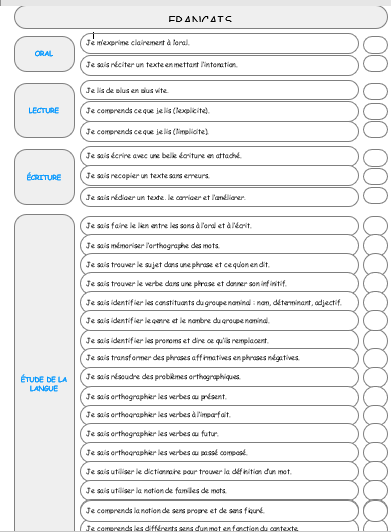 Cahiers de réussite
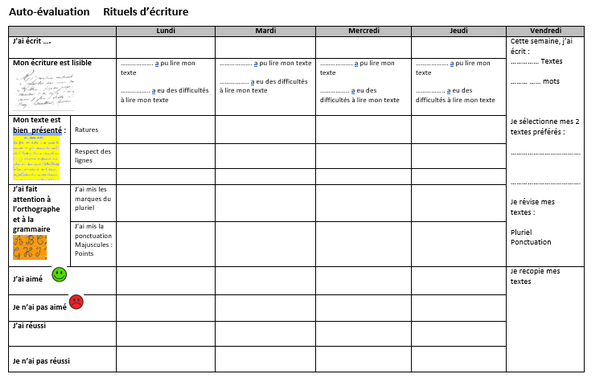 Le carnet de suivi des apprentissages
https://eduscol.education.fr/cid97131/suivi-et-evaluation-a-l-ecole-maternelle.html#lien0
Le carnet de suivi peut être à la fois :
Le carnet de suivi n'est pas :
Un carnet d'observation au long cours: Un recueil d'observations régulières sur un temps suffisamment long pour permettre aux apprentissages de se réaliser.

Un carnet de traces et une interprétation synthétique de l'enseignantUn document qui peut prendre des formes diverses, dans lequel l'enseignant présente des traces significatives de l'activité de l'enfant et une interprétation synthétique de l'évolution de son parcours d'apprentissage.

Un carnet de communication pour les parents et les enseignants
Un outil qui permet de rendre compte des progrès, qui les met en valeur et en perspective, sur la base d'observables définis. Un carnet dont le contenu doit être simple, compréhensible et lisible par les parents. Une ressource qui rend compte du cheminement de l'élève pour renseigner la synthèse des acquis à la fin de la G.S.
Un livret de compétences décliné en sous-compétencesUn tableau d'items cochés.


Un catalogue de fiches d'évaluationUn catalogue de fiches d'évaluation, d'exercices réalisés collectivement à un instant T.



Un simple cahier d'élèveLe cahier de l'élève au jour le jour.
Les écueils à éviterhttp://web40.ac-bordeaux.fr/fileadmin/pedagogie/circonscriptions/T/Animations_pedagogiques/2016-2017/observation_carnet_de_suivi/De_l_observation_a_la_synthese_des_acquis-_2emeanimation.pdf
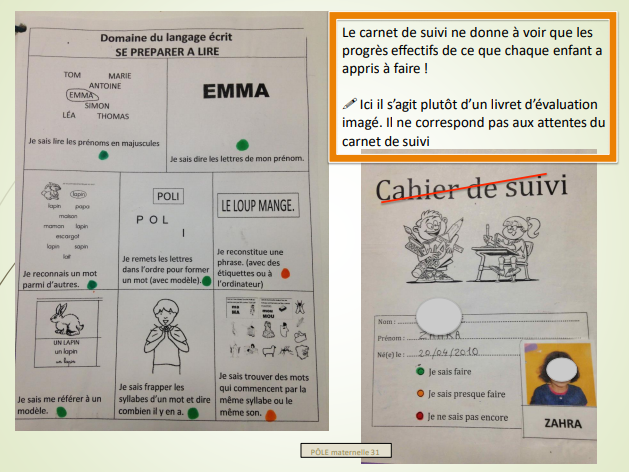 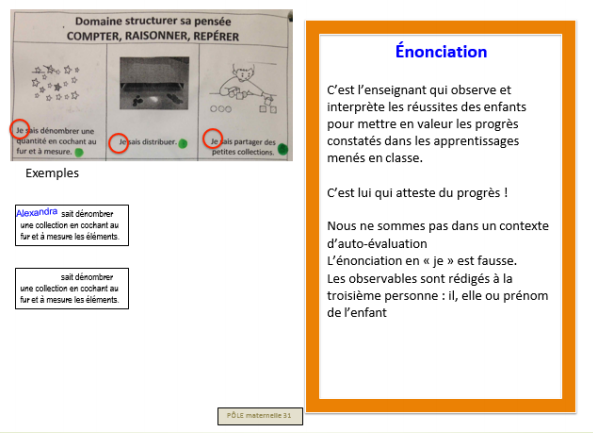 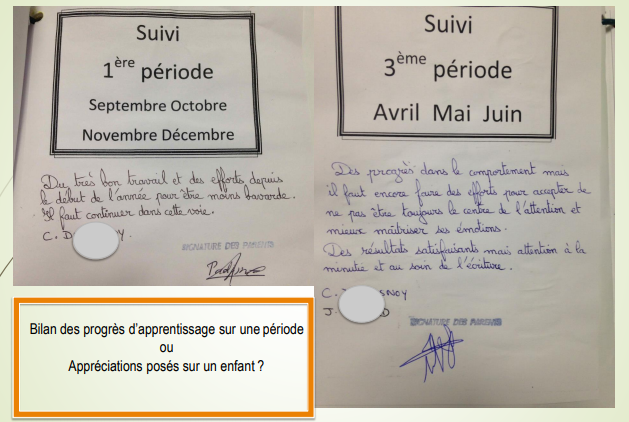 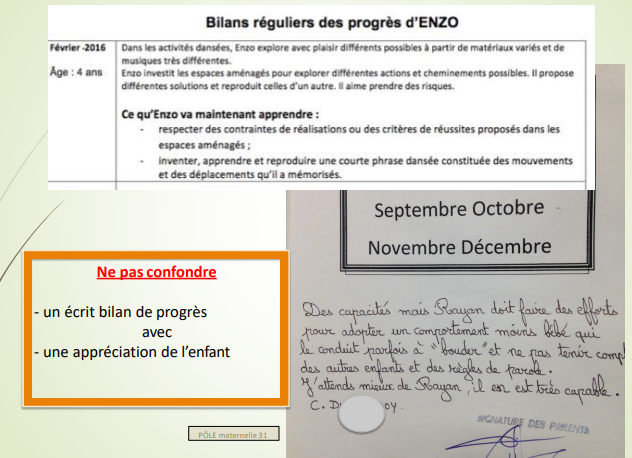 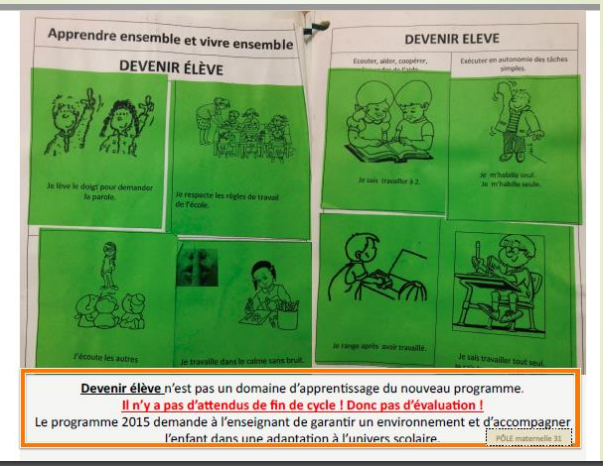 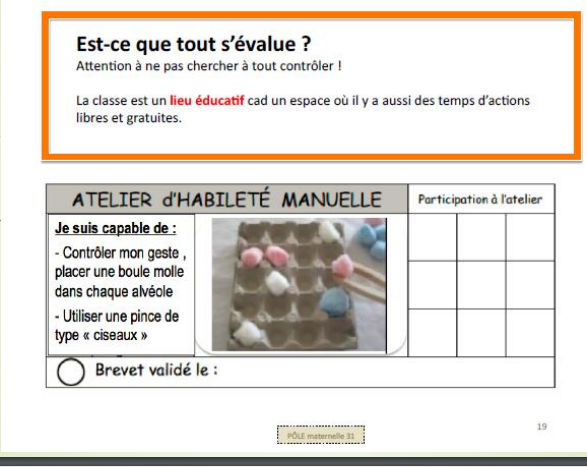 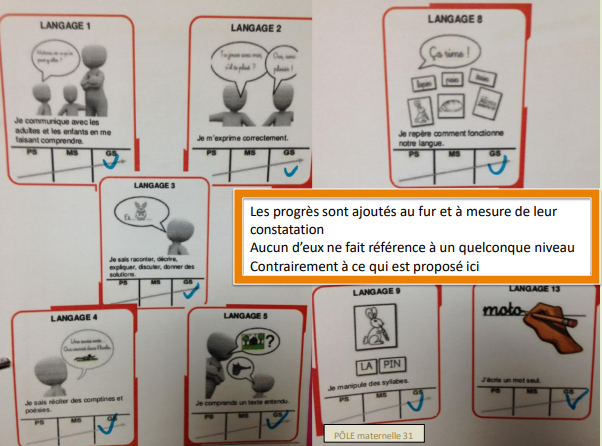 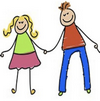 Le livret scolaire
Élaborer un document spécifique (grille de suivi des apprentissages, tableau de compétences, …)
Garder le format habituel (LSU,carnet de Suivi des Apprentissages, Edumoov, Livreval, Pronote, bulletin spécifique à l'établissement...).
ET/OU
Ne pas inclure des compétences qui normalement auraient du être évaluées et qui ne l’ont pas été en EAD
Garder la mention « non évalué » pour les élèves qui n’ont pas participé à l’EAD
MAIS
Identifier et ajouter les compétences transversales qui ont été travaillées (numérique, autonomie, …)
S’en souvenir lors du retour à la « normale » !!
ET
Accompagner la restitution de ce bilan par un mot écrit introductif pour tous. Il peut être tout à fait pertinent de proposer un entretien avec chaque famille
Compléter éventuellement le livret scolaire ou le carnet de suivi des apprentissages par un bilan des apprentissages plus détaillé.
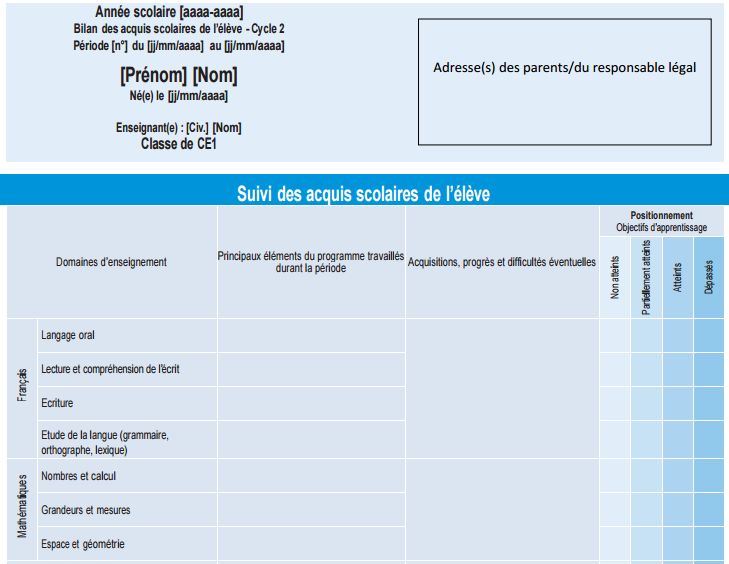 Le livret scolaire type LSU
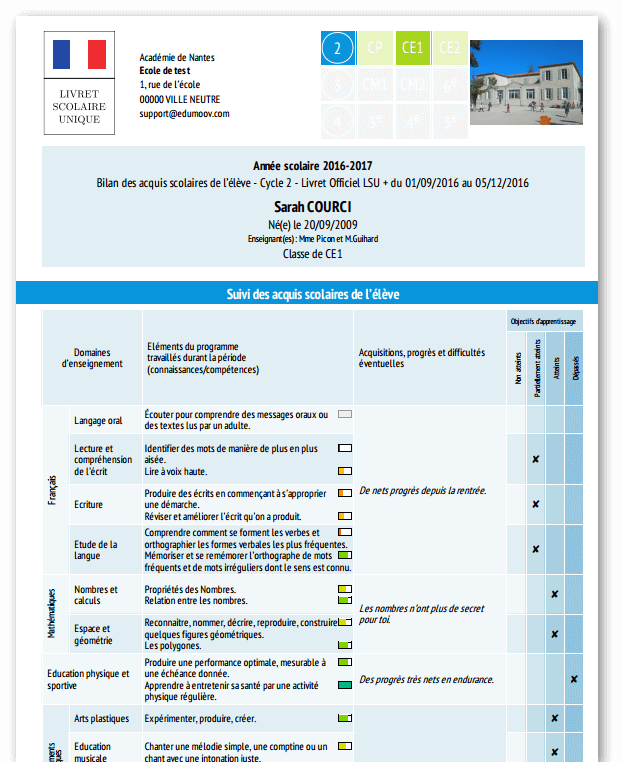 Edumoov
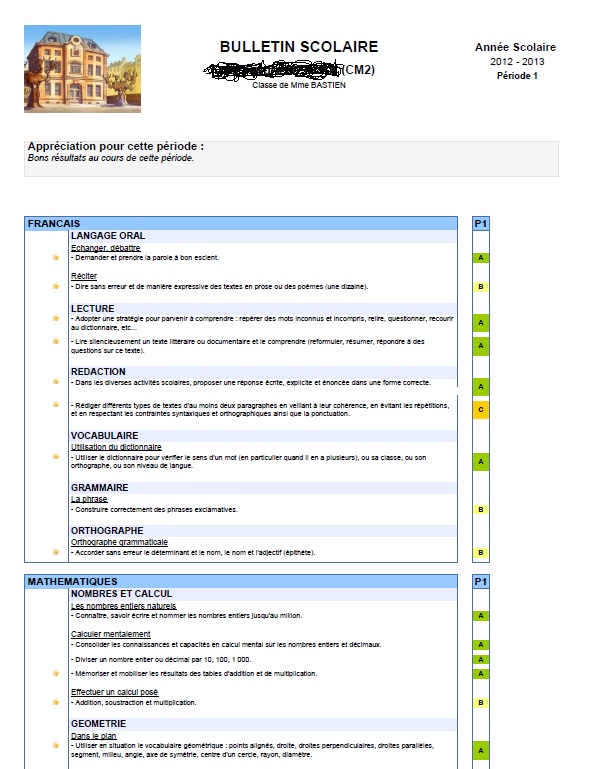 Livreval
Bilan des acquis de fin de maternelle
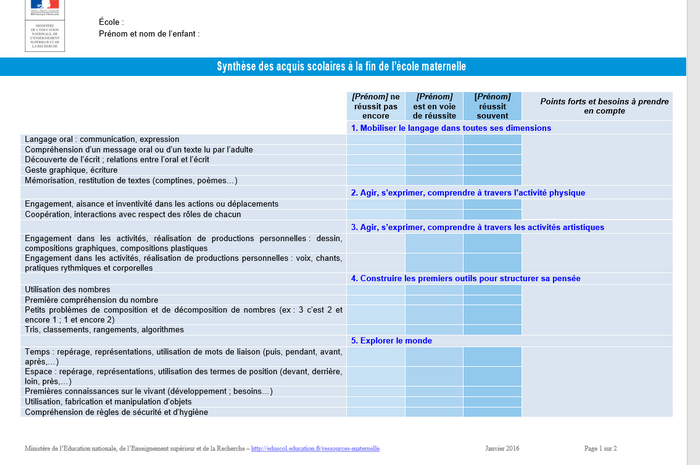 La synthèse des acquis scolaires de l'élève, volontairement brève, est renseignée à partir du suivi des apprentissages réalisé en situation ordinaire, tout au long du cycle, par l'équipe pédagogique. Elle mentionne ce que l'élève sait faire et indique le cas échéant ses besoins à prendre en compte pour l'aider au mieux dans la suite de son parcours scolaire.
L'établissement de cette synthèse relève de la responsabilité de l'équipe pédagogique du cycle, elle ne donne pas lieu à la passation préalable d'épreuves spécifiques d'évaluation.
L’appréciation générale
Personnaliser encore davantage que d’ordinaire l’appréciation générale, qui doit être explicite et rassurante. Elle doit engager l’élève et sa famille vers un nouvel horizon (axe de progrès).
Cas d’élève n’ayant pas participé à l’EAD ou qu’à une partie
Cas d’un élève très accompagné
http://web40.ac-bordeaux.fr/fileadmin/pedagogie/circonscriptions/T/Animations_pedagogiques/2016-2017/observation_carnet_de_suivi/De_l_observation_a_la_synthese_des_acquis-_2emeanimation.pdf